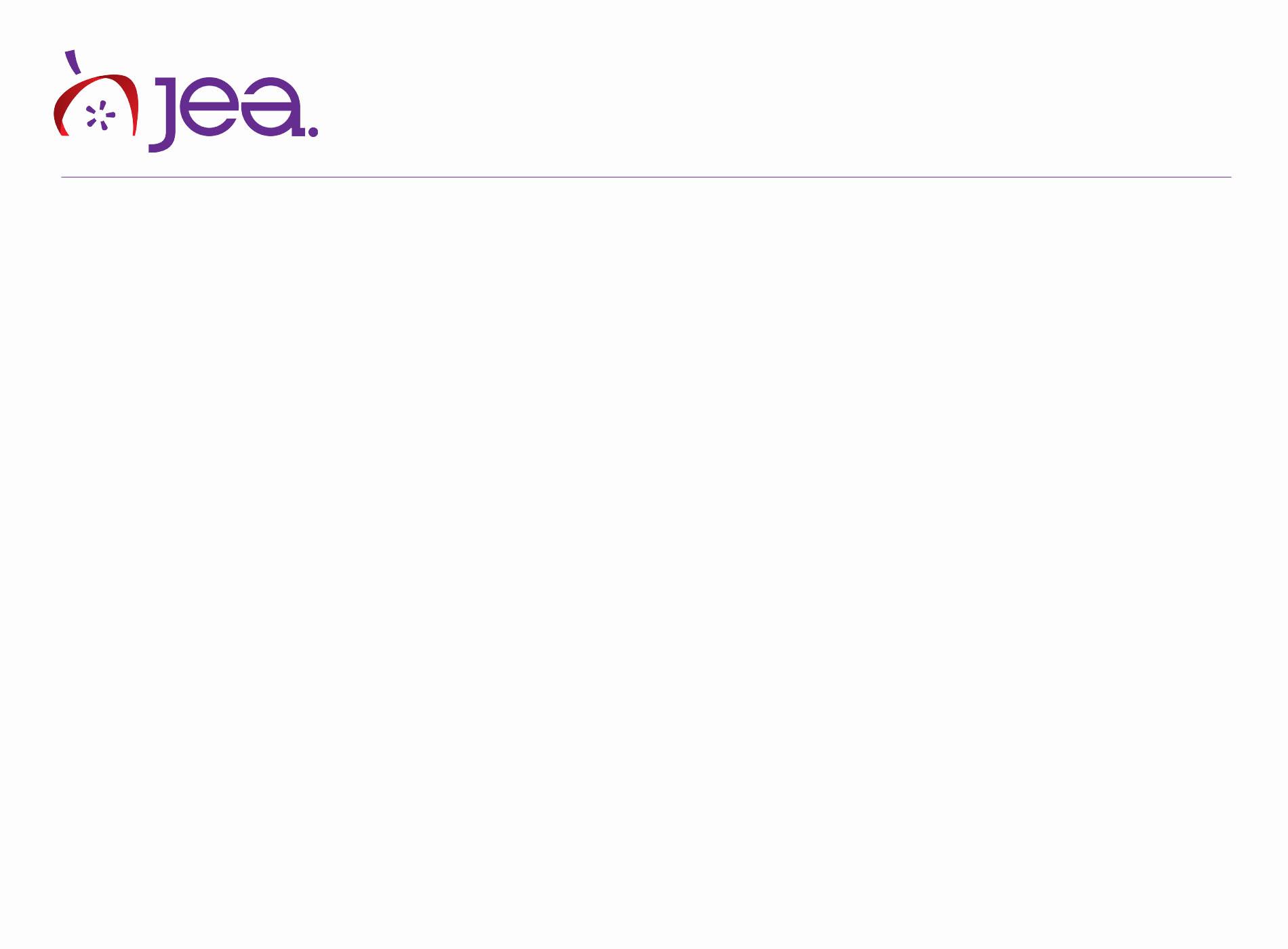 News Defined
News Writing
News is
“… anything that will make people talk.” 
— Charles Dana, New York Sun editor
• informative
• interesting
News is
… whatever interests the reader. 

Can something be news even if it’snot important?
[Speaker Notes: Answer:  Yes.   News is always interesting.  Sometimes it’s interesting BECAUSE it’s important to the reader, but sometimes it’s news just because people find it interesting.  Most celebrity news is not important at all, but people love it and read it.   Most human interest news isn’t all that important but it’s news because it’s odd or weird or dramatic or emotional.]
News is
… information that’s important
to readers. 

Can something be informationand NOT be news?
[Speaker Notes: Of course it can.  Your science and social studies textbooks are certainly informative and important to you, but they are not news.]
And one more thing...
News is factual.

• News must be based on facts.  
• It must be accurate. Otherwise it is NOT news. It is opinion.
“Everyone is entitled to their own opinion, but not their own facts.”— Sen. Daniel Patrick Moynihan

“We are recorders and reporters of the facts – not judges of the behavior we describe.” 
— Alfred C. Kinsey, founder, Institute for Sex Research
Accuracy
Get your facts right.
It’s that simple.
Fact: Something that can be verified, measured or proven. Example: It is 78 degrees.

Opinion: A personal viewpoint, subject to interpretation. Example: It is hot outside.
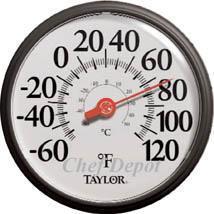 Tips for accurate reporting
Verify each fact and quote. If you’re in doubt about anything, check with your sources again.
Double-check spellings of names, as well as grade levels and titles. Refer to official documents listing this information, such as homeroom lists or a school directory.
Use Google or YellowBook to double-check the names of organizations, businesses and places.
Double-check dates using a calendar.
Objective reporting
• To be fair in news reporting, you must report the facts without bias.
• You cannot let your own personal opinion, your feelings for the subject or your membership in a club or team slant your reporting.
Objective reporting
In journalism, “objective” doesn’t refer to what you’re tested on or what you have to learn today.

Objective means: not influenced by personal feelings, interpretations, or prejudice; based on facts; unbiased.
• It is the opposite of “subjective.”

Subjective means: placing excessive emphasis on one's own moods, attitudes, opinions, etc.; focused on yourself.
• If you are subjective, you are biased, not fair.
Editorializing
When you include your own opinion in a story,
it is called editorializing. 
• If you report about a pep rally and say that everyone had a great time, you are editorializing. You can’t prove that everyone had a great time. 
• Report what you saw and heard, not what you think or feel. Let the readers draw their own conclusions.
Editorializing
… is not objective reporting!
It’s not fair.
Balance
To be fair, you also need
to provide balance in your coverage.
Balance
• Balance facts with other facts, opinions with other opinions.
• Cover all sides of an issue. 

Did you interview representatives of all of the people involved in the story?
Balance
Sources – the people who provide information for news – matter!

• It is essential to interview and quote the RIGHT sources, the people who are experts on the topic.

• Go with those in the know.
Fairness
Balance means you cover all perspectives of a story or issue – using the sources who KNOW the various positions. 

Objectivity means you do not insert your own thoughts and opinions or quote one side more than another.
Accuracy
• Sometimes two sides are not equal. 

• You have to use your best judgment and knowledge as a reporter to present the FACTUAL information.  

• What if one side is mostly opinion and the other side supported by facts?
[Speaker Notes: Opinion does not balance fact.  Facts balance facts. Opinion balances opinion.  If one side is more factual, as a news writer, you present it that way.]
“A newspaper cannot really congratulate itself on having got at the facts impartially when it has quoted at length from two uninformed idiots on opposing sides of an issue.” — A.J. Wiggins, editor and publisher
[Speaker Notes: Never said it would be easy …]
News is
• interesting
• informative
• factual and accurate
• fair (both objective and balanced)